プレゼン道場第一回
自己紹介
高校２年
趣味　整理整頓、掃除（主に窓のサッシ）

高校２年
趣味　野球観戦、鉄道、登山、大河ドラマ　

高校２年
趣味　古墳巡り、漫画
プレゼン道場のきっかけ
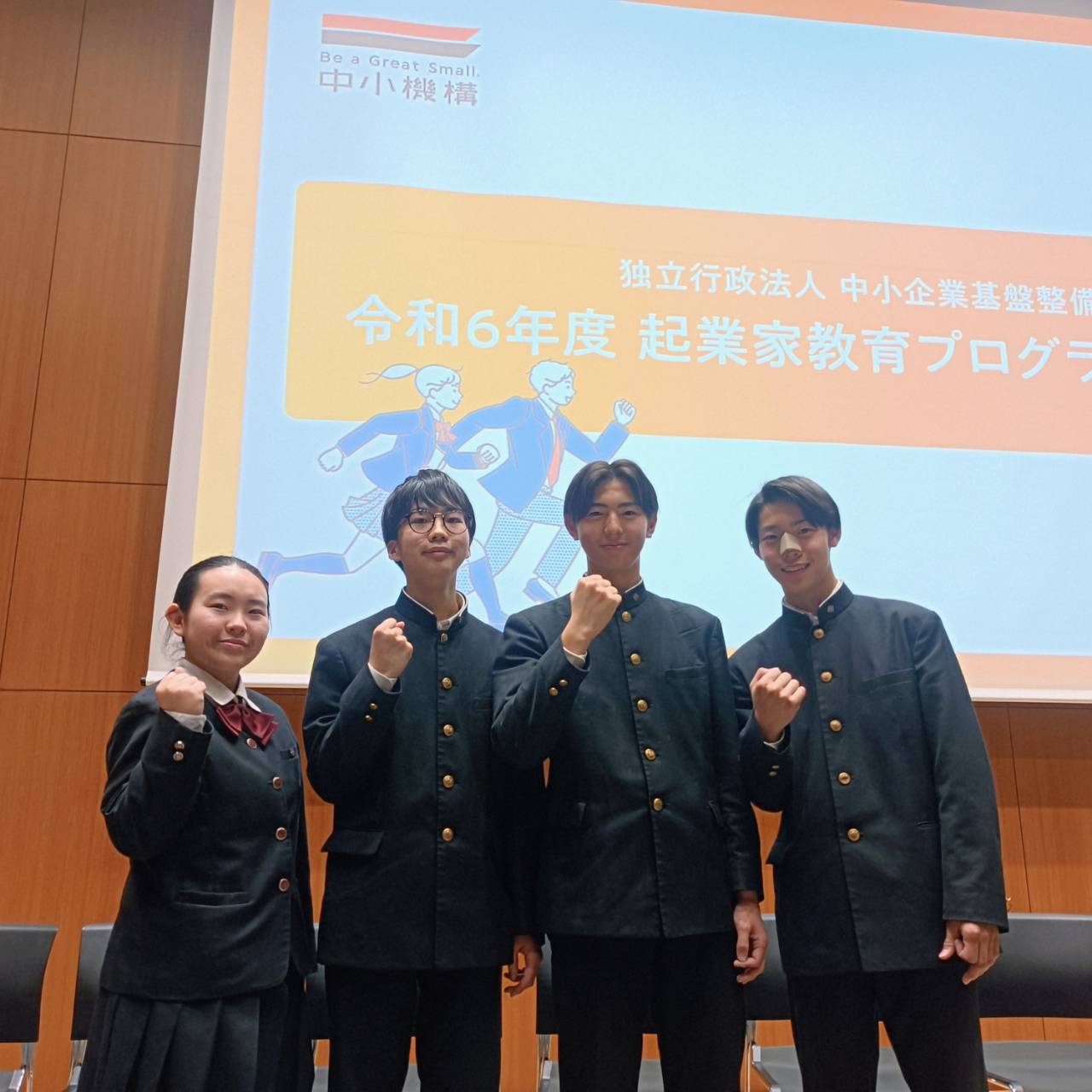 プレゼン道場のきっかけ
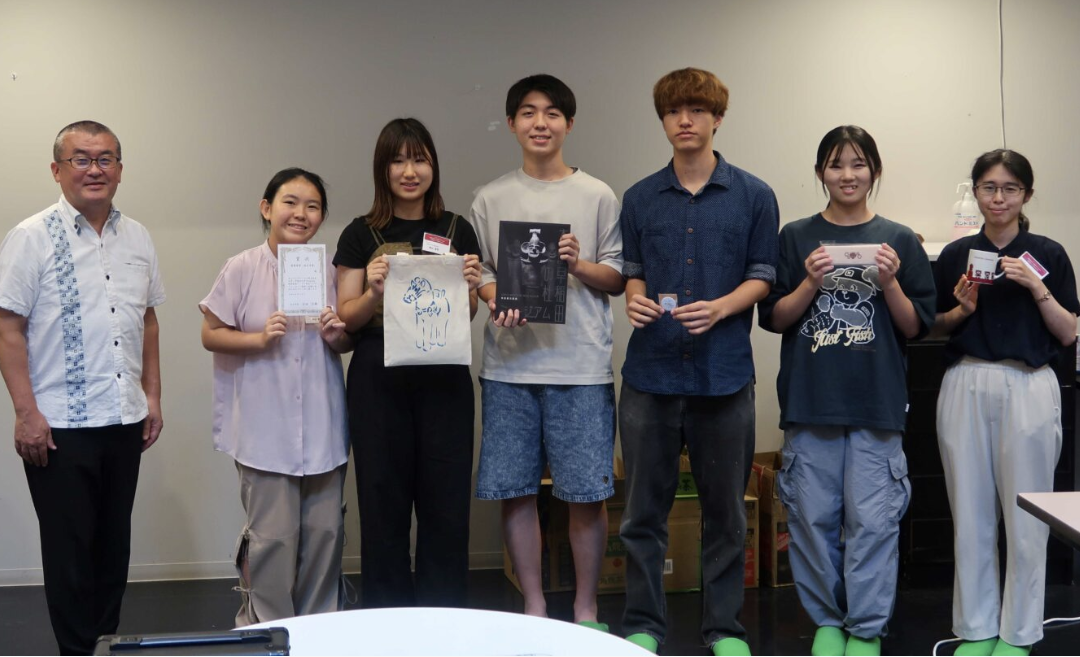 いきなり！
あなたの参加動機は
プレゼンが役立つタイミング
探究の発表
大学での発表
就活
営業　　　　　…等々
プレゼンとは何か
Presentation
プレゼントとは何か
Present
↓
相手（聞き手）の事を中心に考え
物事を伝える
プレゼンで伸ばせる力
調べる
伝える
まとめる
考えてみよう
ダメなプレゼン
良いプレゼン
難しそう
自分にもできるかな
人前で失敗しちゃいけない
人前でうまく話さないといけない
人前で失敗しちゃいけない
人前でうまく話さないといけない
上手く話せるよりも
熱量が大事！
みんなで
早稲田佐賀流プレゼン術
を作ろう！